Essay Writing
Social Studies
Social essays
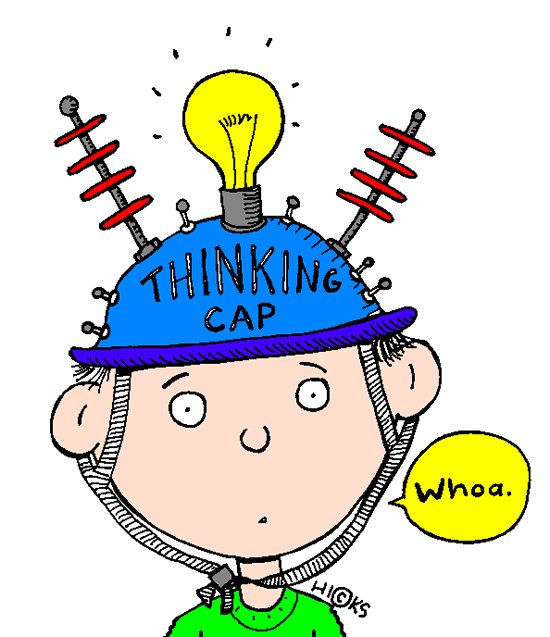 Social studies allows you to learn about the world… and then asks you, “what do you think?” 
Essays allow you to express your thoughts and opinions in an organized, clear, logical manner.
Social essays: Types
Analysis Essay (Writing Assignment I)
You are given three sources (pictures, quotes, cartoons, etc.) and are asked to analyze them, and asked what relationships link the sources together
70 mins to write
Out of 20 marks
Persuasive Essay (Writing Assignment II)
You are given a quote and are asked, “To what extent should the ideological perspective(s) in the source be embraced?” This is basically asking you what your opinion is on the quote. 
100 mins to write
Out of 30 marks
Social essays: Voice
Social -1 essays are written in a FORMAL VOICE. 
Why? 
You are trying to argue your position and intelligently analyze sources… so your writing needs to reflect these goals. Which of the following sentences would you take more seriously:

Globalization must be fully embraced as it offers numerous benefits to society; such as increased opportunities for trade and cultural sharing. 
Globalization is awesome!!!  It’s the best because it helps us make money and learn about each other.  
Social essays: Voice
Tips for writing in formal voice: 
Remove first and second person references (I, we, you them)
Remove slang or offensive phrases
Remove “texting” or familiar tone
Remove imprecise or over-generalized vocabulary (stuff, a lot, thing, very, something, everything, always, never, you know, whatever)
Remove emotional responses to content. Find specific evidence that backs up your opinions.
Social essays: Voice
Exercise: Transform the following passages from informal to formal writing

You should go out with the kids and have an awesome time at the bash.
We couldn’t access the library since the librarian wasn’t in.
It was like, five bucks, so I was like, “okay.”
Essay Writing
Writing Assignment II: 
The Persuasive Essay
Social essays: Types
Analysis Essay (Writing Assignment I)
You are given three sources (pictures, quotes, cartoons, etc.) and are asked to analyze them, and asked what relationships link the sources together
70 mins to write
Out of 20 marks
Persuasive Essay (Writing Assignment II)
You are given a quote and are asked, “To what extent should the ideological perspective(s) in the source be embraced?” This is basically asking you what your opinion is on the quote. 
100 mins to write
Out of 30 marks
Writing Assignment II: Persuasion
Persuade: To cause someone to do something
Defend: To support an argument in the face of criticism; to prove the validity of an argument by answering questions put by a committee of specialists
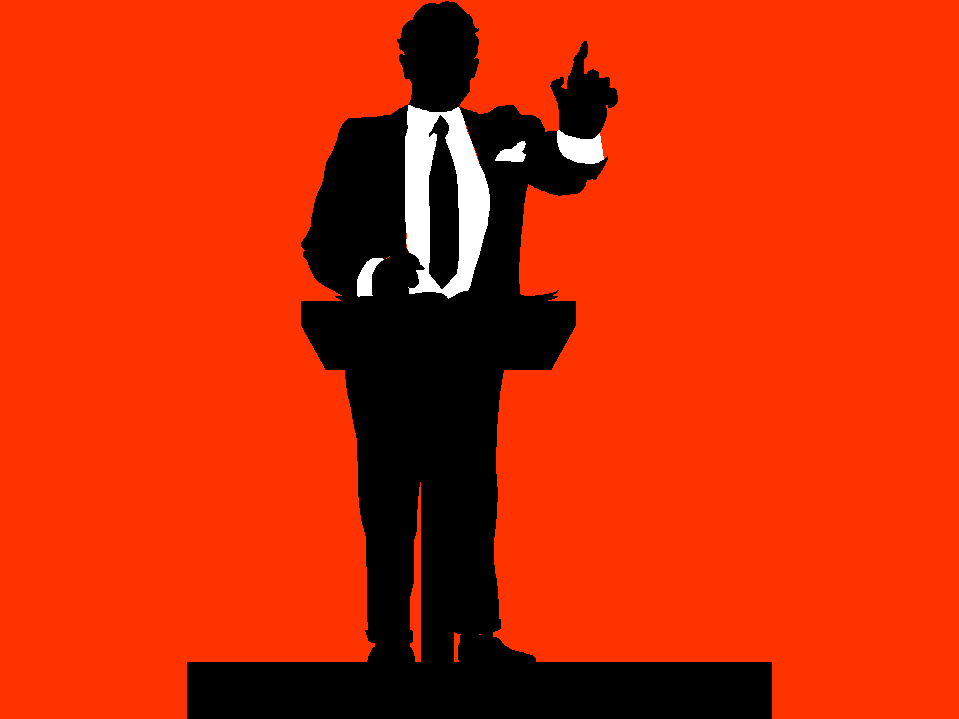 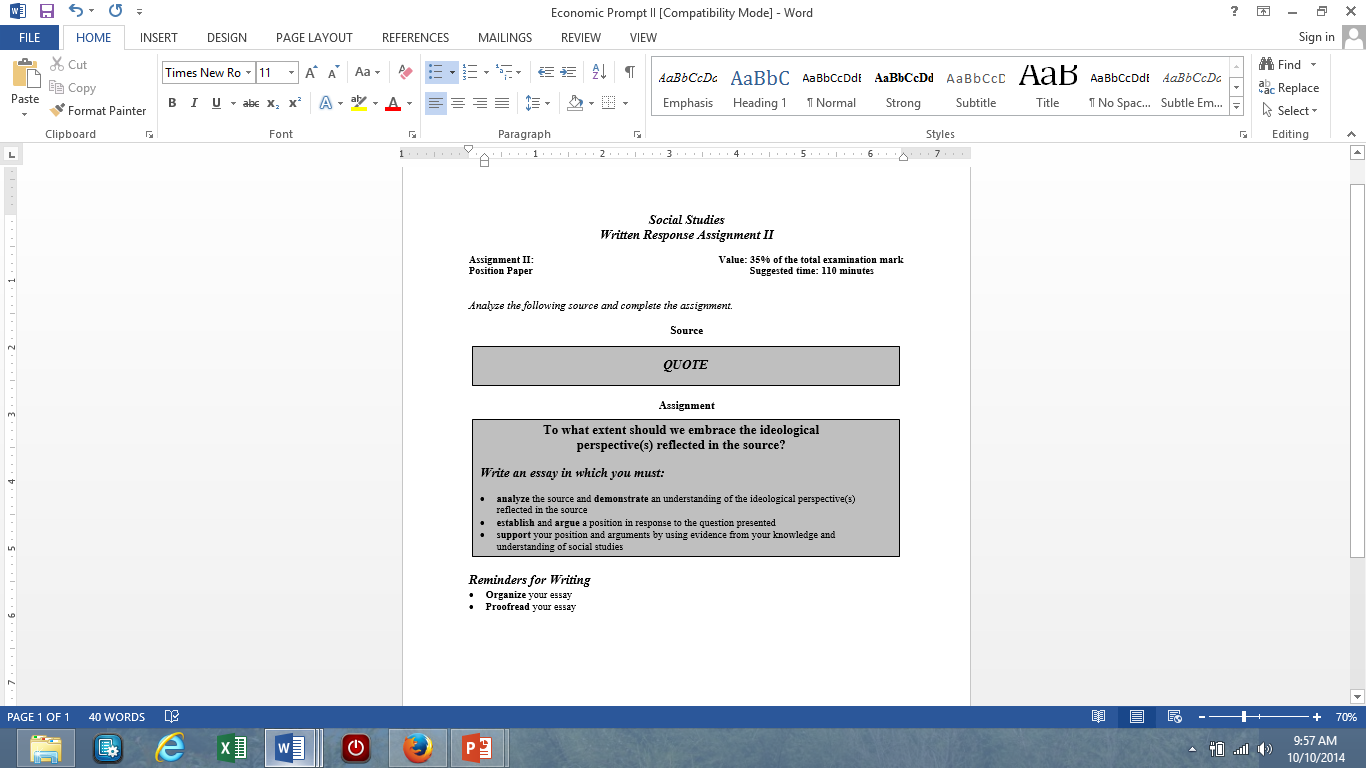 This is what you will receive for Assignment II
Writing Assignment II: Overview
Introduction
Body Paragraphs
Grade 10: You will write 3 body paragraphs
Grade 11: You will write 3-4 body paragraphs
Grade 12: You will write 4 body paragraphs
Conclusion
Overall, you will write 5-6 paragraphs
Writing Assignment II: Overview
Writing Assignment II: Overview
The persuasive essay moves like an hourglass.

The first paragraph (introduction) is very general. It explores the concepts in the quote and presents your opinion on those concepts.

The middle paragraphs (body paragraphs) are more specific. They present sub-arguments and specific evidence to support your claims.

The last paragraph (conclusion) is, again, general. It wraps up your ideas and presents your overall opinion again.
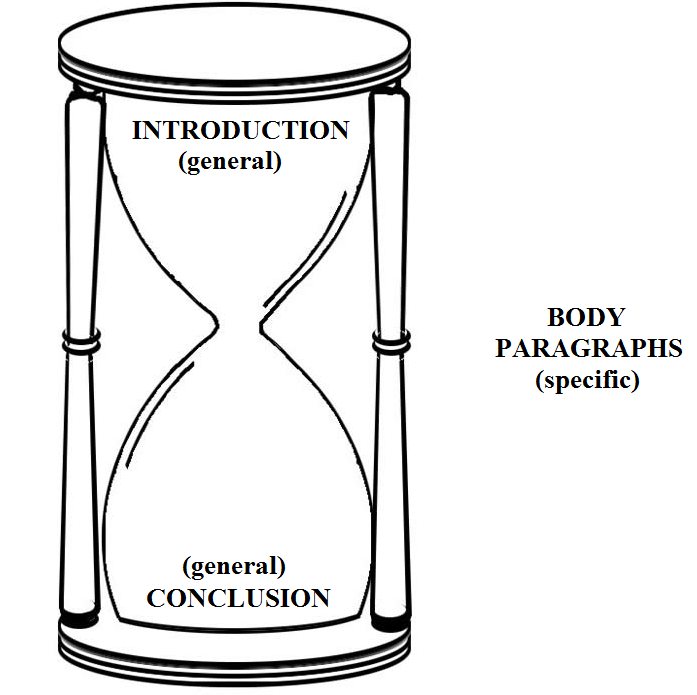 Writing assignment iI: Steps
Determine how you feel about globalization
Analyze the quote
What is the ideology in the source? 
Is the author presenting a positive or negative point of view about the ideology?
Based on your opinion, how would you respond to the quote?
Outline your essay
Write your essay
[Speaker Notes: Good mind mapping tool: https://bubbl.us/mindmap]
Writing assignment iI: your opinion
Grade 10: Globalization
Do you like it/not like it? Why?
Write down your opinion. This WILL NOT change, regardless of the quote.
[Speaker Notes: Good mind mapping tool: https://bubbl.us/mindmap]
Now you need to analyze the source (quote) you are given. 
What perspective is it expressing?
Grade 10 – Potential Perspectives
Now we need to decide, based on our opinion and the quote, how to respond to the source.
Writing assignment iI: How to respond
Writing assignment iI: How to respond
Practice
based on your opinion and the quote, write down if you embrace, reject, or moderately embrace the perspective in the source

Grade 10: We are living in an exciting time. Globalization has interconnected us - enhanced us - in ways that were unimaginable just a few decades ago. Globalization has taken us from the dark into the light.
Now that we have our opinion, and how we are going to respond to the source decided, we need to outline our essay.
writing assignment iI: the formula
Introduction
Re-word the source
Develop the main perspective in the source
Explore other perspective(s) to show contrast and depth
Thesis 
Body Paragraphs
Argument
Lead-In
Evidence
Conclusion
Conclusion
Re-state your thesis
Writing assignment iI: the introduction
Re-word the source
Explain the source in different words & identify its main perspective
“In the source, the author is saying…”, “The ideas of … can be found within the perspective of ….”, Therefore, it is clear that the author is reflecting a … perspective”
Ideology in the source
Explore the perspective of the source and the underlying ideology
Other ideologies 
Using the source, transition to and explore the other perspectives
Thesis
Your response to the overall question (“To what extent should the ideology in the source be embraced?”)
Writing assignment Ii: the introduction
Re-word the source
Explain the source in different words & identify its main perspective
“In the source, the author is saying…”, “The ideas of … can be found within the perspective of ….”, Therefore, it is clear that the author is reflecting a … perspective”
Writing assignment Ii: the introduction
Re-word the source
Explain the source in different words & identify its main perspective
“In the source, the author is saying…”, “The ideas of … can be found within the perspective of ….”, Therefore, it is clear that the author is reflecting a … perspective”
Grade 10 Source

“People hoped that economic globalization would act like a rising tide that lifts all boats. Instead, it has been a riptide that has knocked over the weakest boats.”
Source - Reworded

In the source, the author is saying globalization has not been beneficial; but rather, it has been a negative force to the most disadvantaged. Due to the tone of the author’s language it is clear that he/she is expressing an anti-globalization perspective.
Writing assignment iI: the introduction
Re-word the source
Explain the source in different words & identify its main perspective
“In the source, the author is saying…”, “The ideas of … can be found within the perspective of ….”, Therefore, it is clear that the author is reflecting a … perspective”
Grade 10 PRACTICE Source
We are living in an exciting time. Globalization has interconnected us - enhanced us - in ways that were unimaginable just a few decades ago. Globalization has taken us from the dark into the light.
Practice Re-Wording 
On Your Own!
Writing assignment iI: the introduction
Ideology in the source
Explore the perspective of the source and the underlying ideology

Step 1: Define the perspective
Step 2: Explore its positive characteristics
Step 3: Explore its negative characteristics
For each step – you NEED to link to the source
Writing assignment iI: the introduction
Ideology in the source
Explore the perspective of the source and the underlying ideology
Other ideologies 
Using the source, transition to and explore the other perspectives
PERSPECTIVES/IDEOLOGIES
Grade 10: Pro v. Anti Globalization
Writing assignment Ii: the introduction
Ideology in the source
Other ideologies

Step 1: Define the perspective
Step 2: Explore its positive characteristics
Step 3: Explore its negative characteristics
Grade 10
Practice Source: 
“People hoped that economic globalization would act like a rising tide that lifts all boats. Instead, it has been a riptide that has knocked over the weakest boats.”
Writing assignment iI: the introduction
Thesis
Your response to the overall question 
“To what extent should the ideology in the source be embraced?”

After exploring these perspectives and the positive and negative characteristics associated with the source, it is clear that the perspective of_________as reflected in the source, should be embraced _______ (minimally/moderately/fully). Instead, society would be best served by embracing the ideology of___________ (your ideology).
This is because of __________, ____________, and _____________(body paragraph arguments).
Writing assignment iI: Body paragraphs
Ok, now that the intro is done, we need to provide EVIDENCE to back up our thesis!
Writing assignment Ii: Body paragraphs
In a body paragraph, you pump up your position and you tear down every other position
Writing assignment iI: Body paragraphs
Grade 10: If you are…
Writing assignment iI: Body paragraphs
The Structure of a Body Paragraph
Sentence 1: Argument
LINK TO THE SOURCE!!!!
Broad – does not include any specific information
Sentences 2-5: Lead-In
Setting up your examples with the relevant definition and history 
Sentences 6-?: Evidence
Facts, examples, and/or case studies that back up your argument
Last sentence: Conclusion
Restate your body paragraph argument, your examples, and your overall response to the essay question
Writing assignment iI: Body paragraphs
The Structure of a Body Paragraph
MEMORIZE your core arguments
You build these from your main facts/evidence
Link explicitly or implicitly to the source 
A society that embraces “[term]” and the “[term]” leads to/creates/produces
A society that mixes “[term]” with “[term]” leads to /creates/produces
A society that completely rejects the principles of “[term]” and “[term]” will force/lead to/create/produce
Ultimately, the ideal society is produced when… 
Write your arguments in a sequence 
To ensure they tell a fluid and strong story
Writing assignment iI: Body paragraphs
Practice
Keeping your opinion in mind, build your 3-4 arguments from your source

Grade 10: We are living in an exciting time. Globalization has interconnected us - enhanced us - in ways that were unimaginable just a few decades ago. Globalization has taken us from the dark into the light.
Writing assignment iI: conclusion
Your conclusion is the EASIEST part of the essay.
It should take you less than a minute.

“In conclusion, it is clear that 
[thesis paragraph]”